От простуды до пневмонии
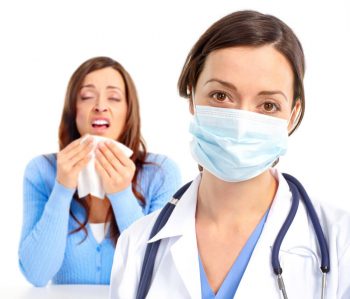 Дыхательная система человека
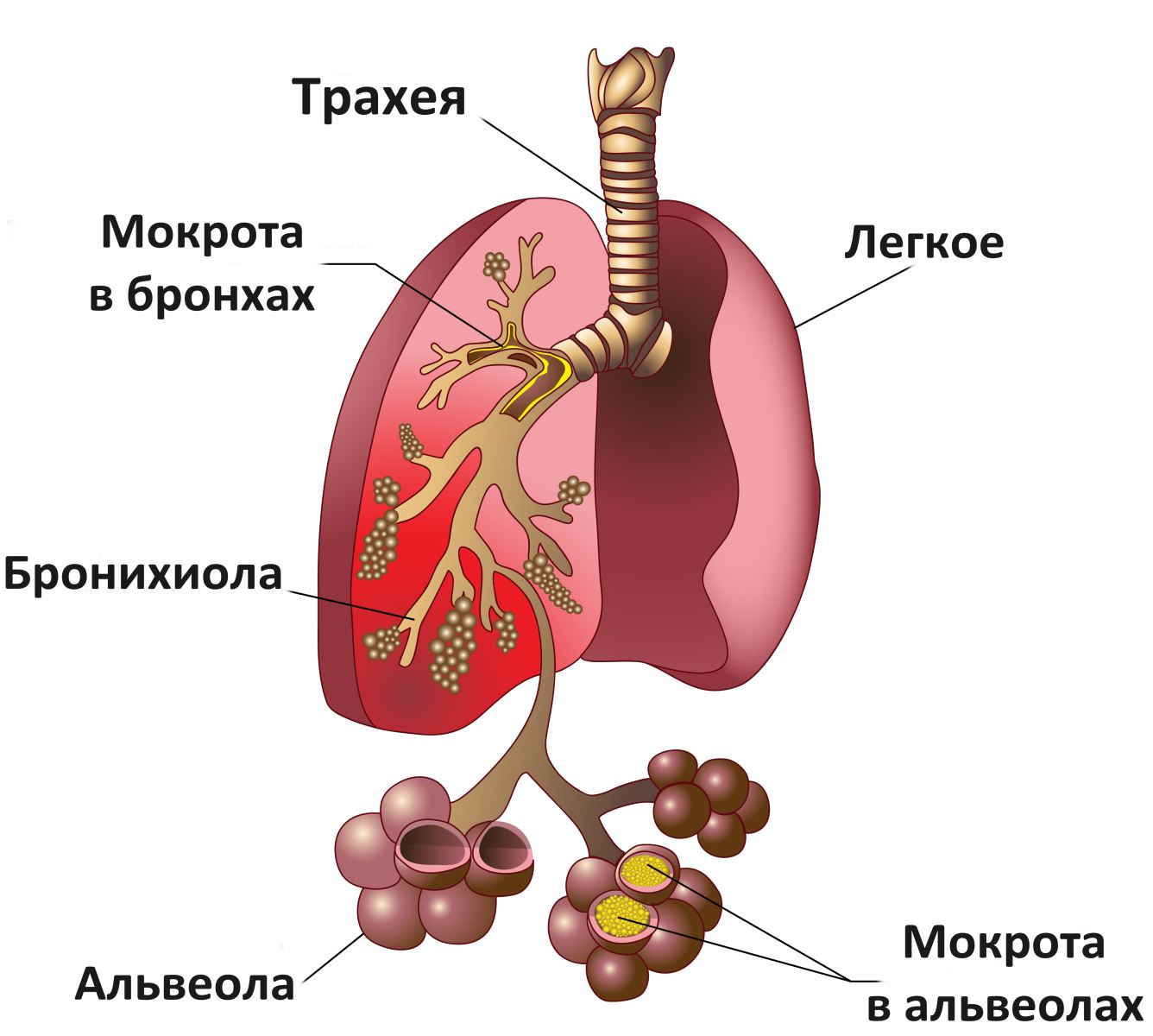 Пневмония или воспаление легких относится к острым инфекционным заболеваниям. Возбудителями пневмонии могут быть разновидности вирусов, бактерий, грибков.
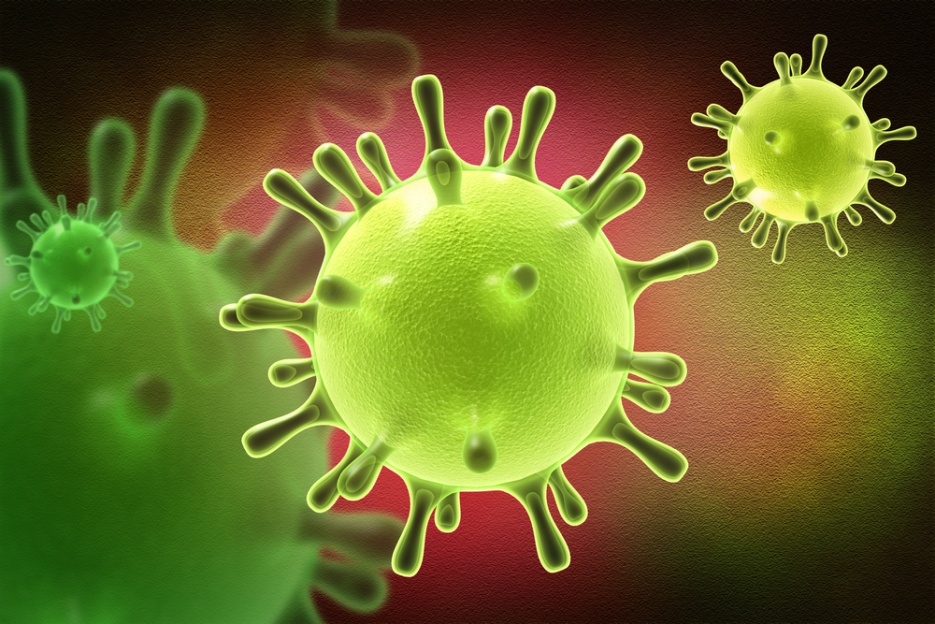 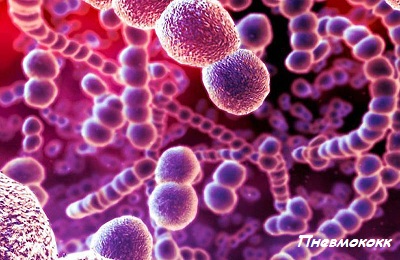 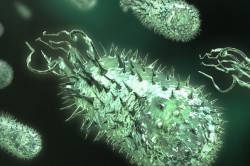 Воспалительный процесс в легких – заболевание, способное нанести значительный вред здоровью. До изобретения антибиотиков смертность от воспаления легких достигала 80%. На данный момент в различных регионах показатели летального исхода вследствие развития пневмонии составляют от 5 до 40%, причем страдают в основном пожилые люди.Неосложненная форма заболевания при своевременной диагностике и терапии излечивается за 10-14 дней.
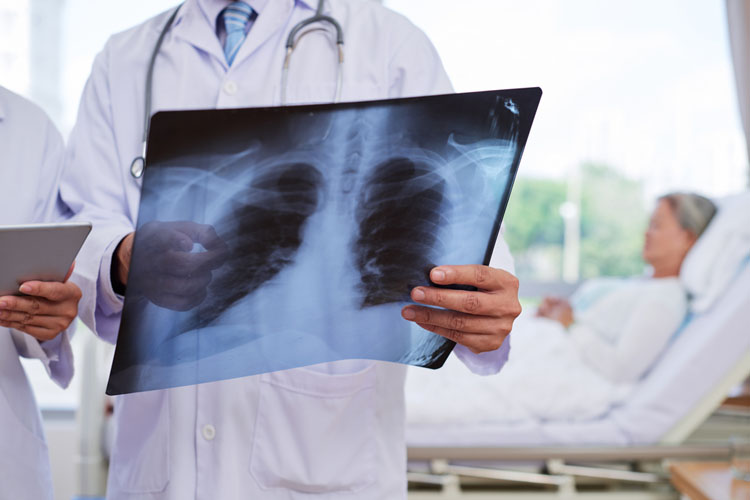 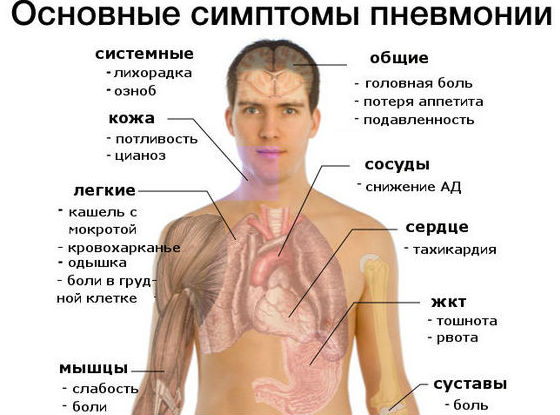 Часть микроорганизмов, ответственных за развитие воспаления легких, постоянно присутствует в теле человека. При должном уровне иммунной защиты организм успешно справляется с подобными инфекциями, при снижении уровня защитных сил (переохлаждении, первичном заболевании) развивается воспалительный процесс в легких. В таком случае на фоне симптомов простуды, трахеита, острого, хронического бронхита, иного очага инфекции в органах дыхания развивается воспалительных процесс в легких.
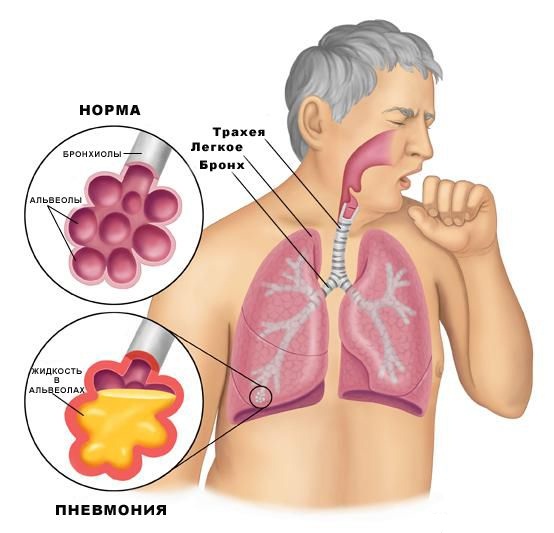 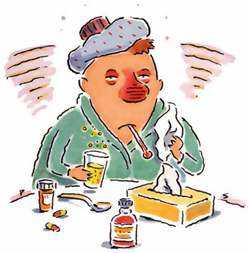 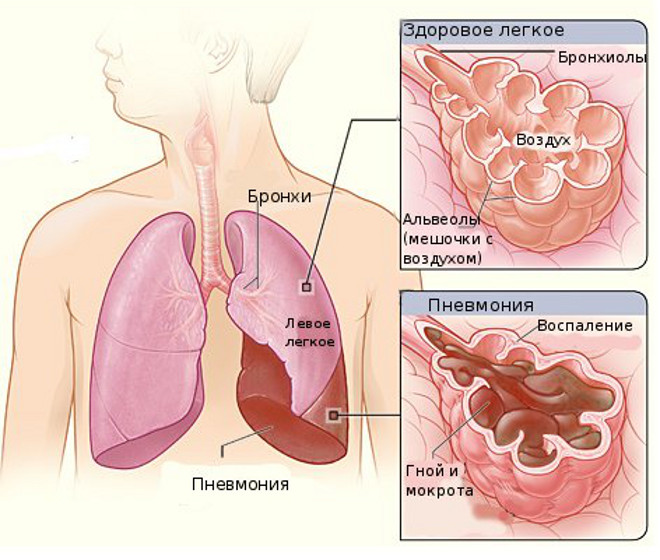 Лечение пневмонии
Немедленно проконсультируйтесь с врачом. До этого можно принять жаропонижающее средство, подходящие лекарства против кашля.
Немедленно обратитесь к врачу или вызовите его на дом в следующих случаях:
- непрекращающийся кашель, боль в груди, жар;- резкое ухудшение общего состояния после простуды или гриппа;- озноб, затрудненное дыхание.
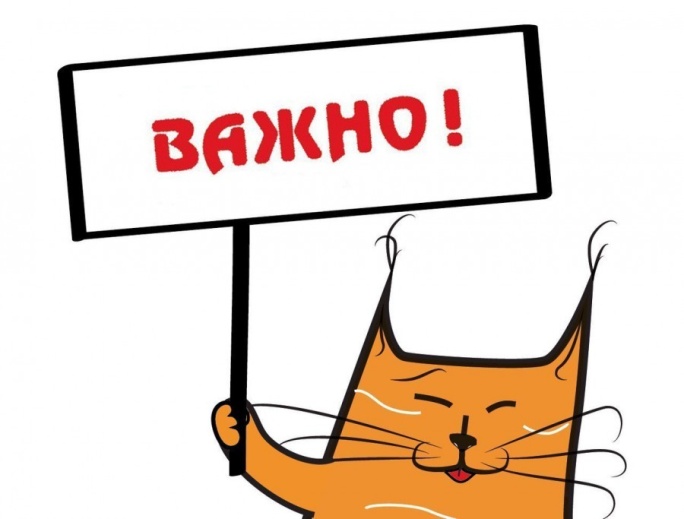 Профилактика пневмонии
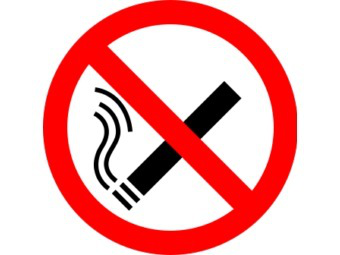 -для детей, находящихся в группах риска (например, больные астмой) разработана специальная вакцина- поскольку пневмония часто появляется в качестве осложнения после гриппа, ежегодные вакцинации против гриппа также являются способом профилактики- как можно чаще мойте руки мылом, в течение 15-30 секунд, чтобы удалить микроорганизмы, способные вызвать пневмонию- поддерживайте сопротивляемость организма с помощью здорового питания, отдыха и регулярных упражнений- не курите. Курение снижает естественную устойчивость бронхов и лёгких к респираторным инфекциям.
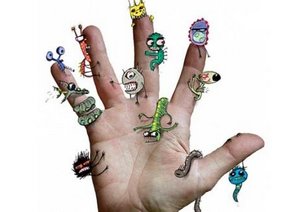 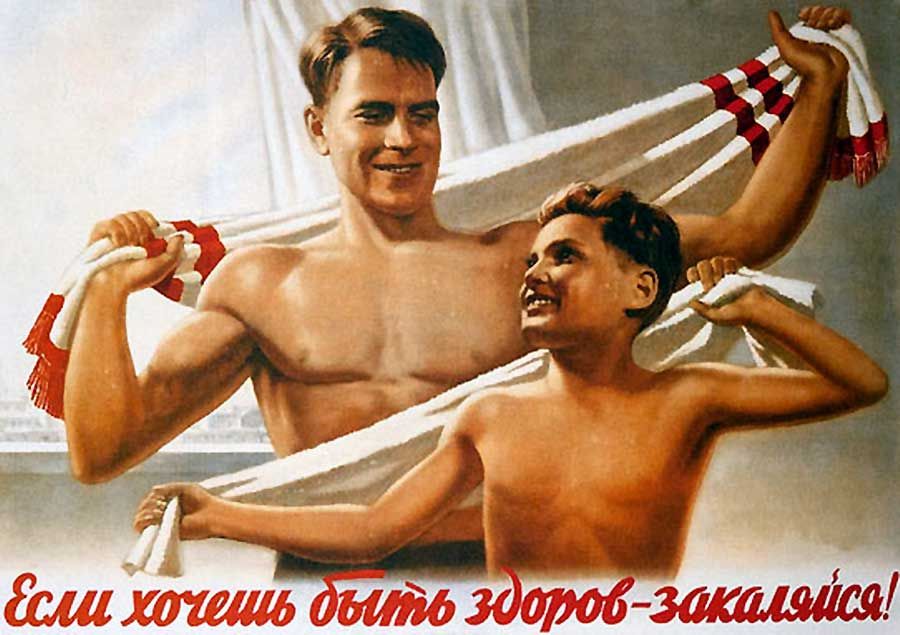 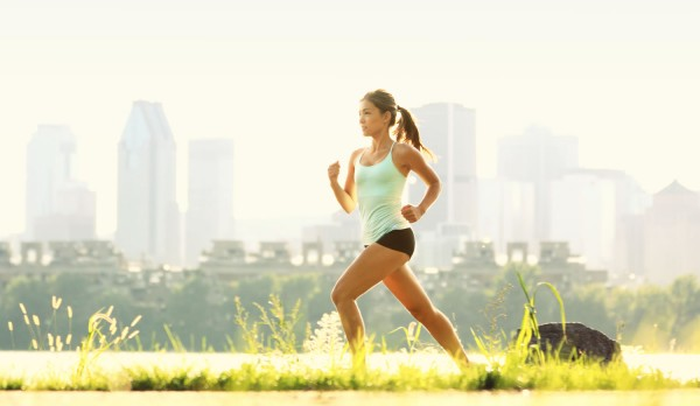 БЕГАЙ!
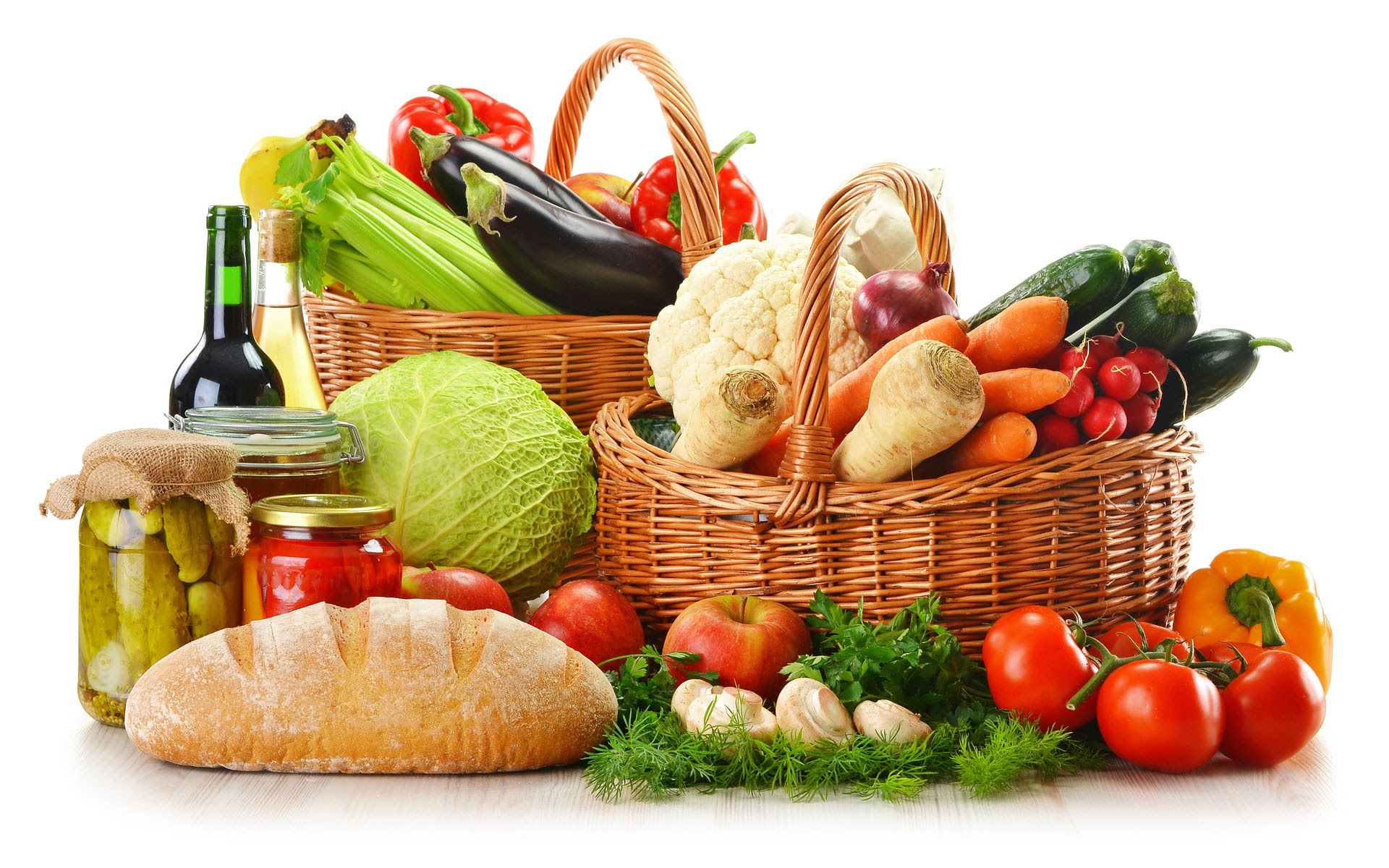 Кушай больше овощей и фруктов!
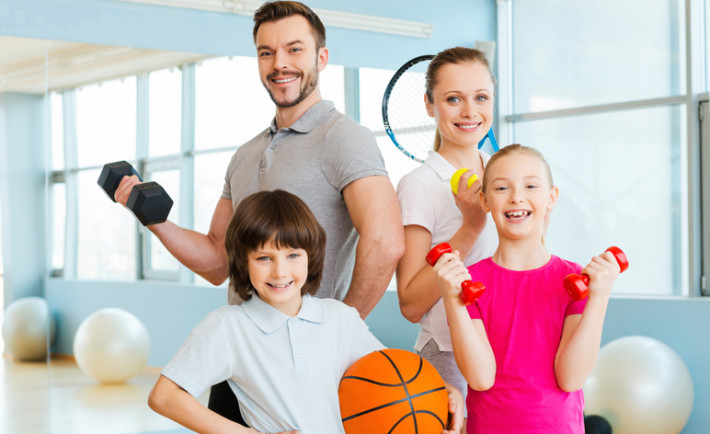 Выполняй физические упражнения!
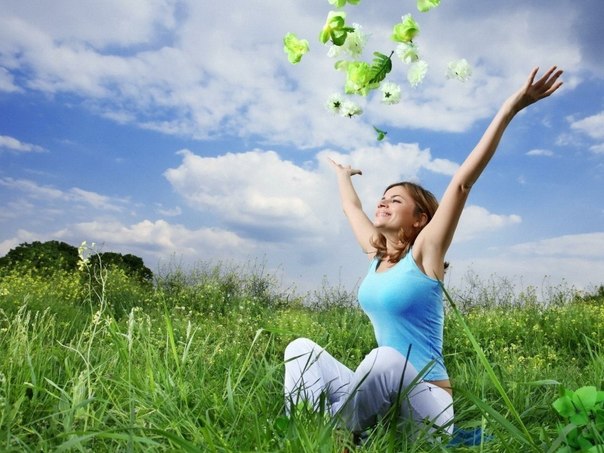 Будь здоровым!